Less Reliable Water Availability in the 21st Century
Wet Season
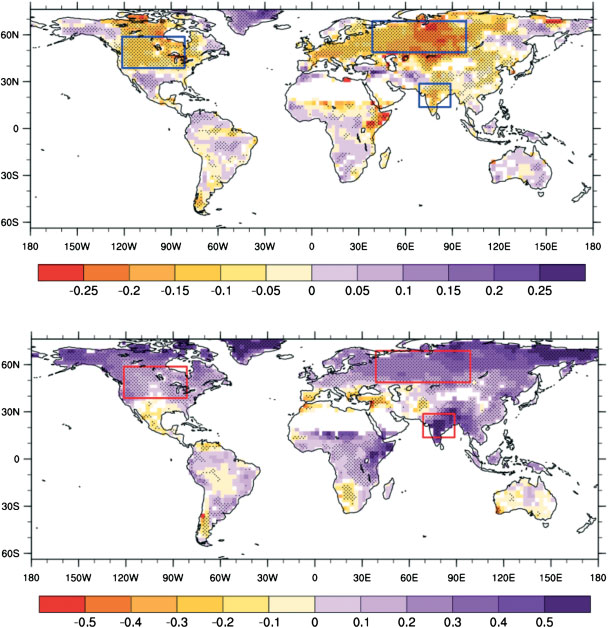 Objectives:
Assess seasonal projected changes in water availability, defined as precipitation minus evapotranspiration
Research:
Assess 20 CMIP 5 models and define reliability as a smaller annual range in available water.  
Climate models indicate that the annual range of available water will go up for most places around the world
Dry Season
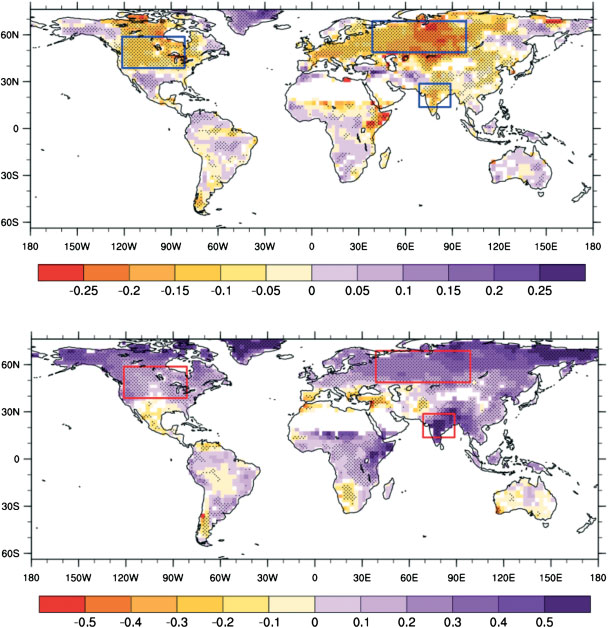 Impact
In addition to canonical view that wet regions will get wetter, this study suggests greater dryness during dry seasons even where mean climate becomes wetter 
Wet seasons get wetter    Dry seasons get drier
Reference: Kumar, S., D.M. Lawrence, P.A. Dirmeyer, and J. Sheffield, 2014: Less Reliable Water Availability in the 21st Century Projected Climate. Earth's Future, 2, 152-160, DOI: 10.1002/2013EF000159.